Science
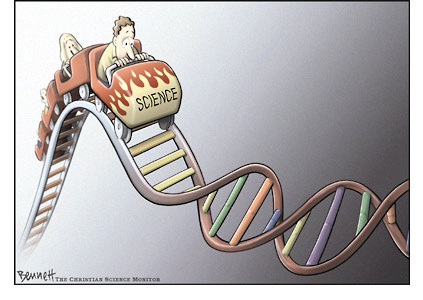 Not just another way of knowing…
Science
Not just another way of knowing
Scientific Literacy
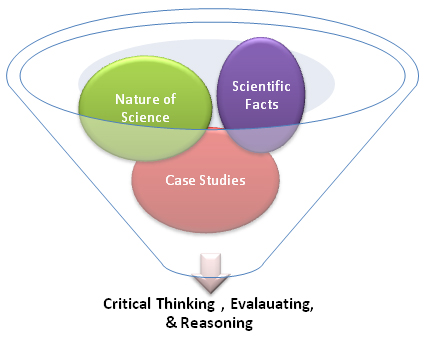 What is it?
Science
Not just another way of knowing
Is knowledgeable about content
Understands the process of science
Can apply scientific thinking to other areas of life
Science
Not just another way of knowing
The Organisation for Economic Co-Operation and Development's (OECD) Programme for International Student Assessment (PISA) define Scientific literacy as:

"the capacity to use scientific knowledge, to identify questions and to draw evidence-based conclusions in order to understand and help make decisions about the natural world and the changes made to it through human activity."
A scientifically literate person is equipped to become an active, informed citizen who can confidently contribute to debates and make reasoned judgements about moral, ethical and social issues and the role of science and technology.
QSA  (Science Scope and Sequence 1-9)
A scientifically literate person is equipped to become an active, informed citizen who can confidently contribute to debates and make reasoned judgements about moral, ethical and social issues and the role of science and technology.
Science
Not just another way of knowing
Science
Not just another way of knowing
Science
Not just another way of knowing
Science
Not just another way of knowing
Science
Not just another way of knowing
What do we require of a scientifically literate population?
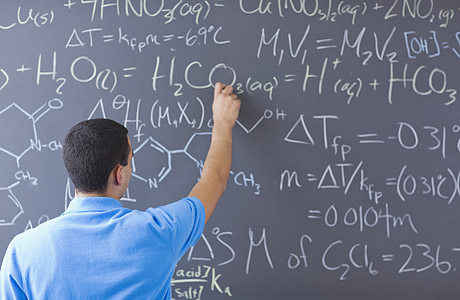 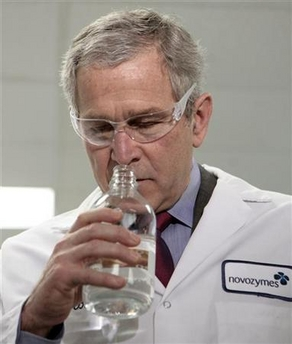 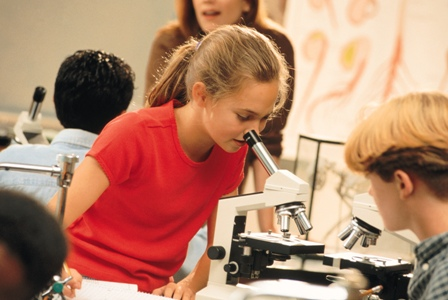 Science
Not just another way of knowing
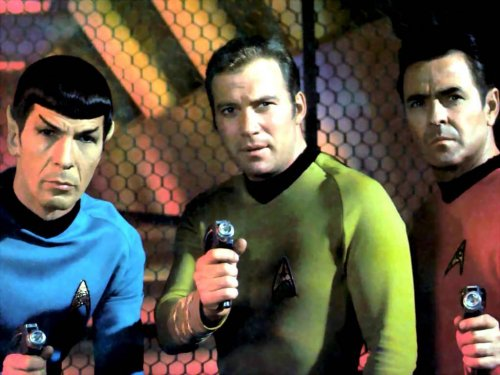 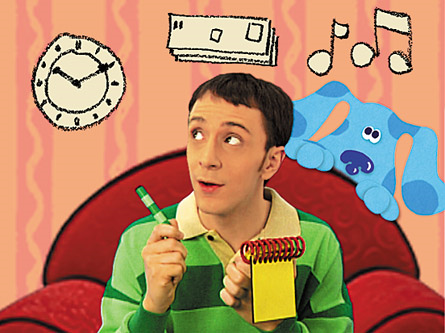 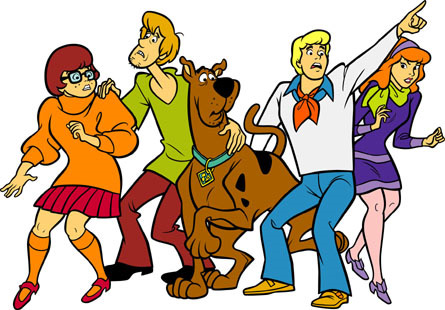 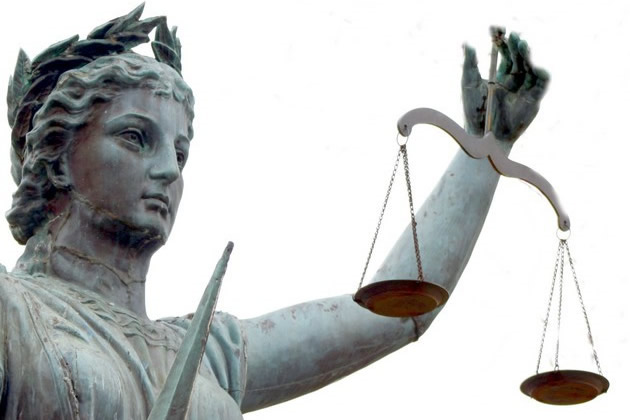 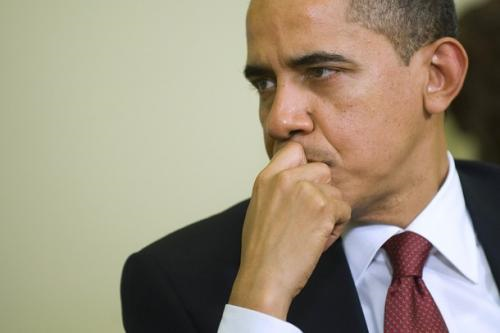 Thinking is action
Science
Not just another way of knowing
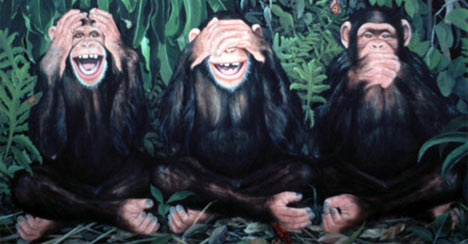 When things go wrong….
Science
Not just another way of knowing
Autism, schizophrenia, diabetes, Alzheimer's, cancer,  Huntington’s disease, …….  Thanks, fruit flies!
Science
Not just another way of knowing
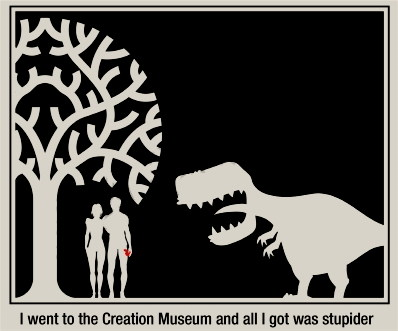 Nuclear Physics
Molecular biology
Geology
Biochemistry
Botany
Planetary science
Astronomy
Cosmology
Virology
Bacteriology
Genetics
Immunology
Microbiology
Oceanography
Paleontology
Thermodynamics
CCREATION MUSEUM
Science
Not just another way of knowing
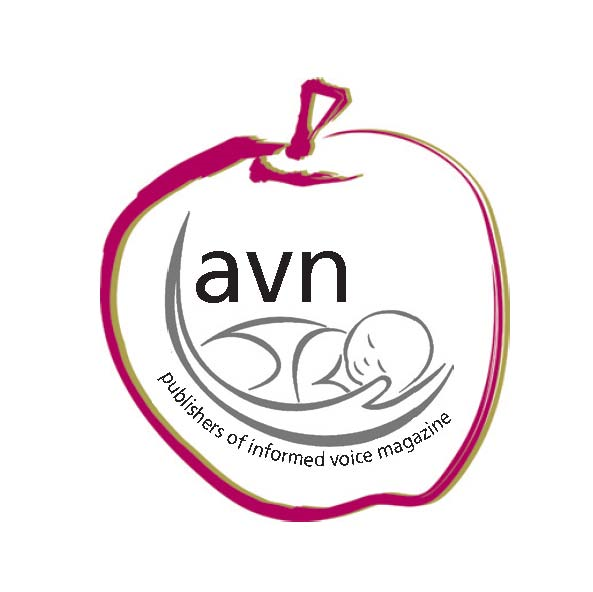 ….never inject them.
Science
Not just another way of knowing
Assertion or denial is not enough
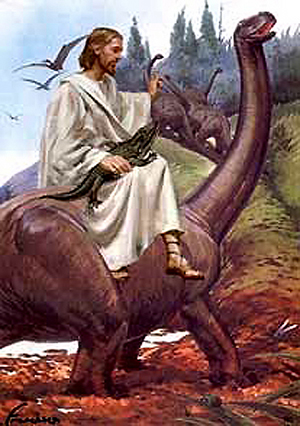 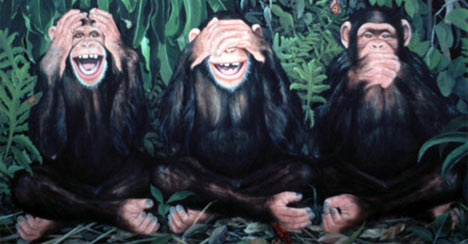 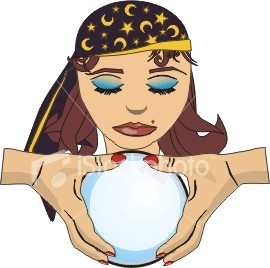 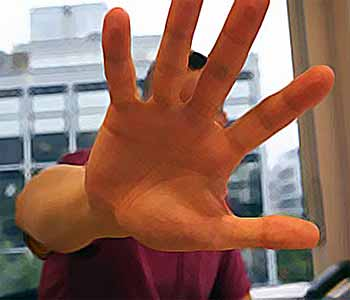 Science
Not just another way of knowing
Should all opinions be treated with respect?
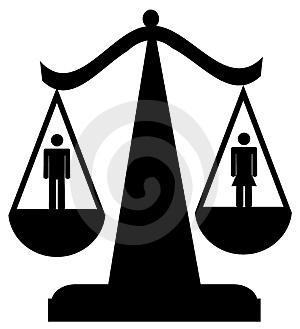 If all views are equal, then all views are worthless…
Science
Not just another way of knowing
Science is another way of knowing, equal to other ways and not having any epistemological supremacy.
Epistemology – 
how it is that we know things to be true
Science
Not just another way of knowing
Why do we need a system to organise and justify our knowledge?
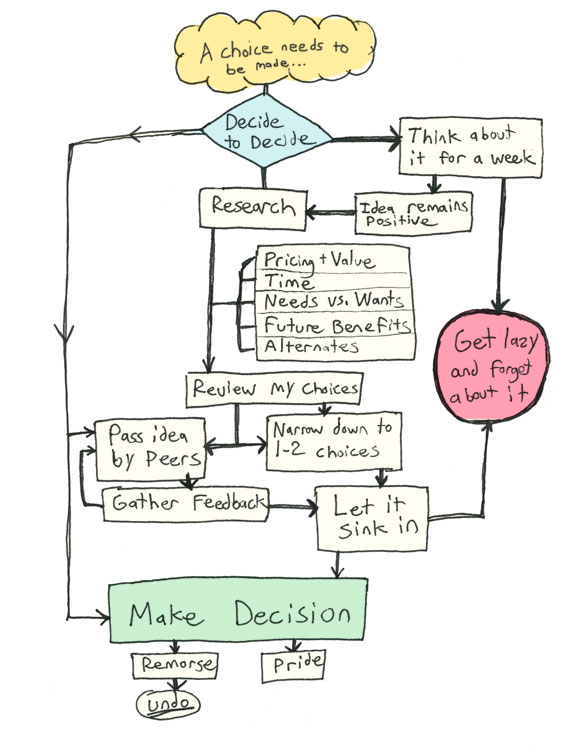 Science
Not just another way of knowing
Here's a little test: Pictured to the right are four cards. Each card contains a letter on one side, and a number on the other. Which cards must you turn over to test the following statement? "If a card has a vowel on one side, then it has an even number on the other side."
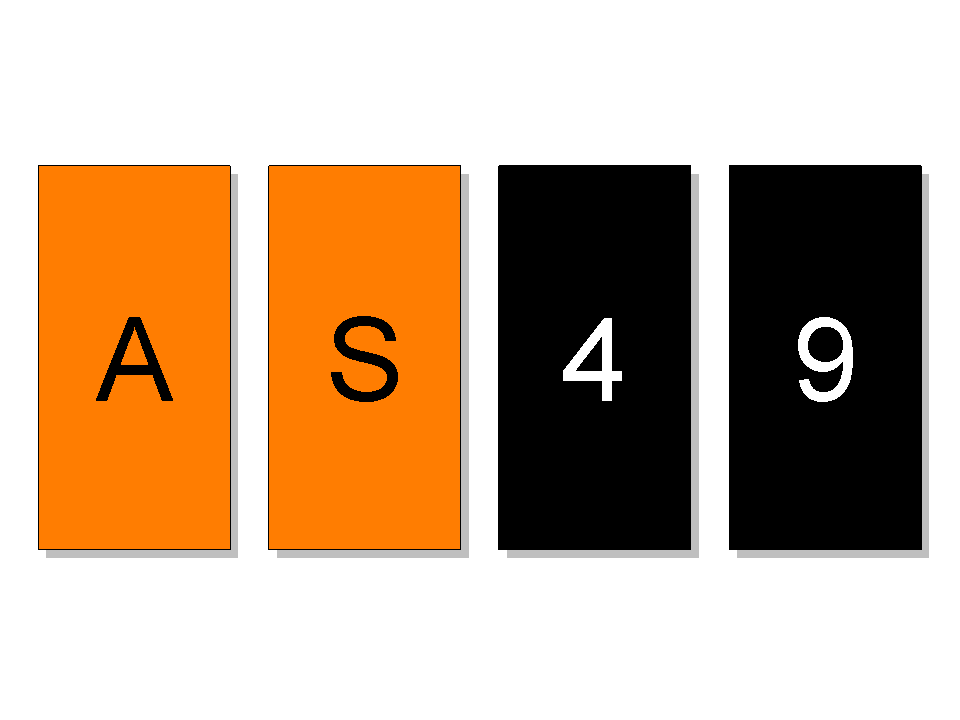 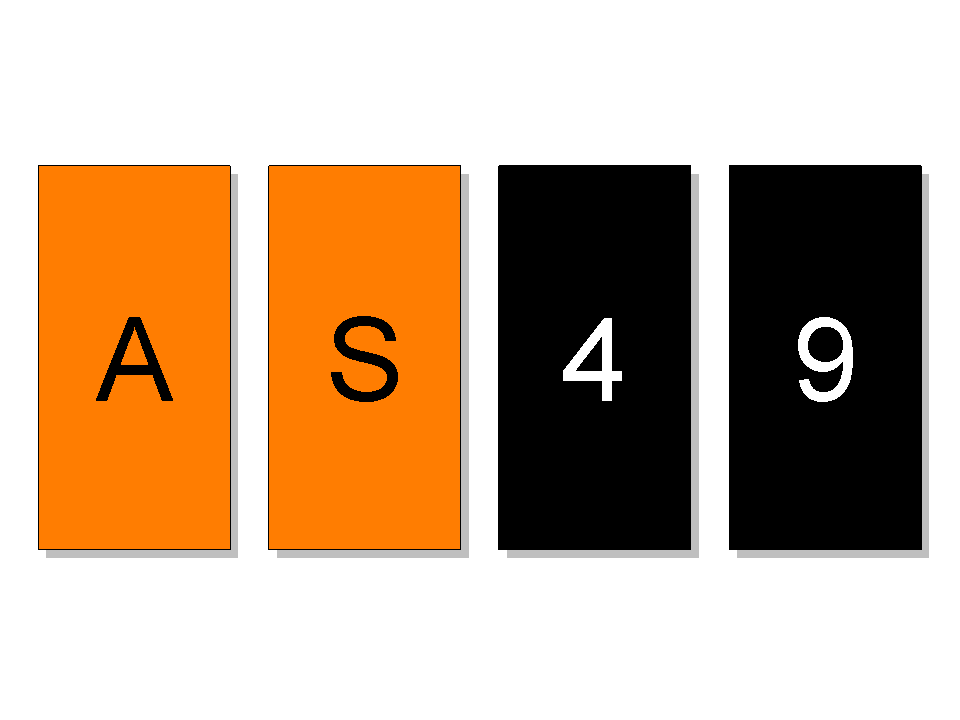 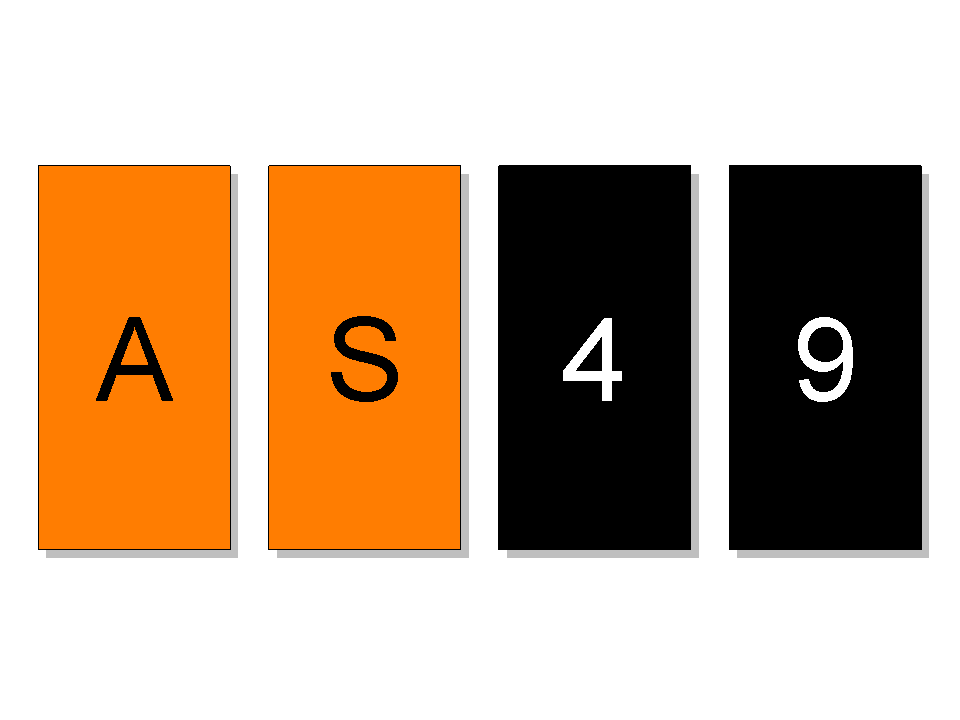 Science
Not just another way of knowing
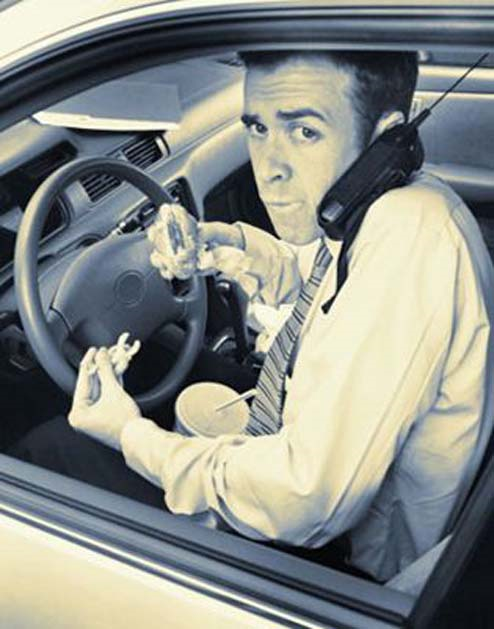 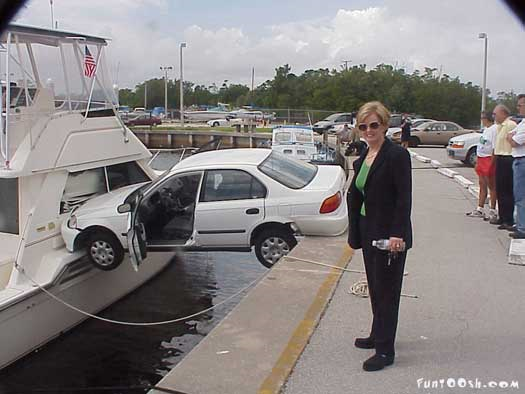 Science
Not just another way of knowing
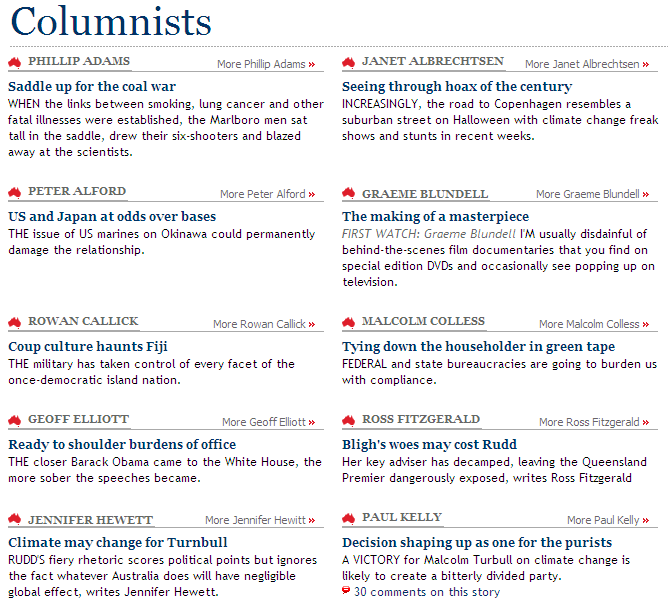 Science
Not just another way of knowing
What makes an idea scientific?
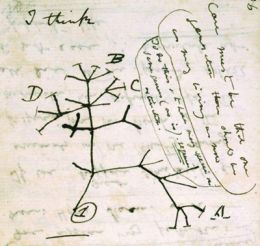 Science
Not just another way of knowing
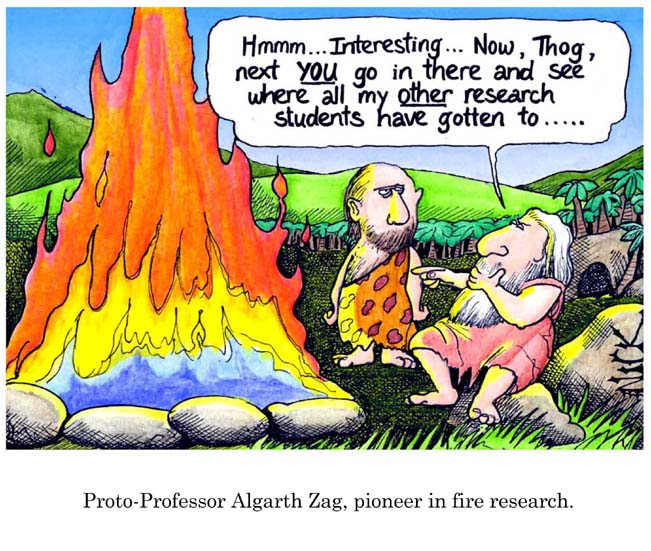 Early hypothesis testers
Science
Not just another way of knowing
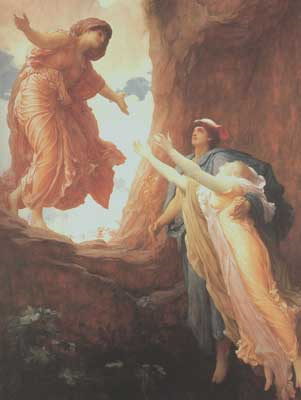 Persephone
Hades 
Demeter
Science
Not just another way of knowing
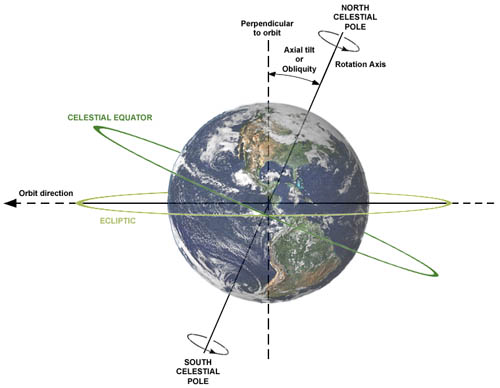 Science
Not just another way of knowing
Effective, powerful, explanatory hypotheses have fewer degrees of freedom (less wiggle room)
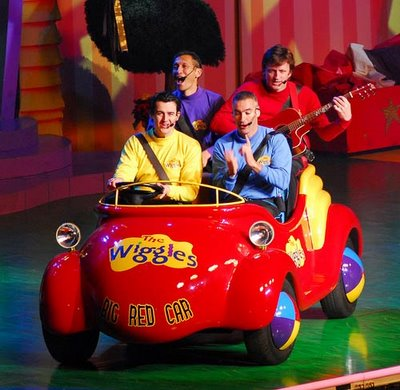 Science
Not just another way of knowing
As a human endeavor, science is multi-disciplinary. This is not a statement about the disciplines of science, but rather of the necessity of understanding many aspects of human behaviour and cognition to properly understand what science is, how it works and why it is important.
 
Language in science is critical not just in terms of specific words and terminology, but also in how information is communicated. The language of science allows proper expression so that hypotheses can be communicated in a way that minimizes the degrees of freedom of the hypothesis.
Science
Not just another way of knowing
The unique frequency of the material in the potentised remedy may serve to reorganise the discordant energy of the surrounding molecules into coherence.

Since water is present throughout the body, this coherence, in a quantum sense, would literally be everywhere at once. From a homoeopathic point
of view, we might then expect the consequences of that same coherence to filter through all levels, mentally,
emotionally, and eventually physically.

Similia, Journal of the Australian Homoeopathic Association,  
June 2007 vol. 19 no. 1, p 29
Science
Not just another way of knowing
The Characteristics of a Scientific Hypothesis 
5 Simple steps to follow in testing a hypothesis
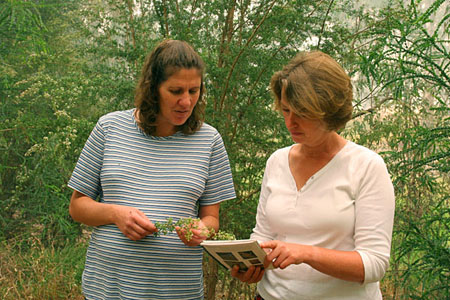 Science
Not just another way of knowing
1.  It must explain all the facts, or it is       wrong or only partly right.
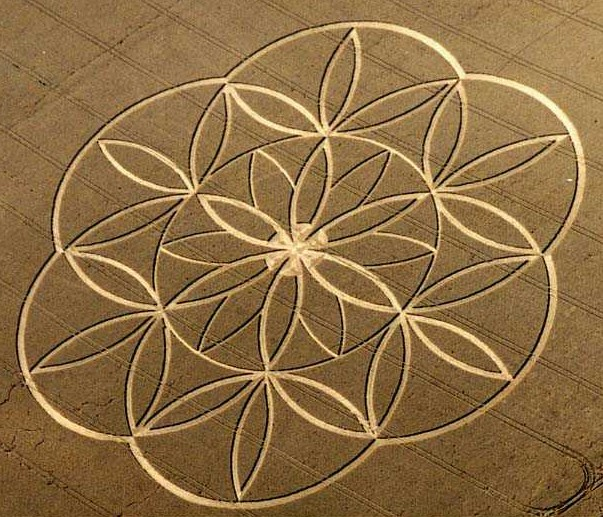 Science
Not just another way of knowing
2.  It should be in accord with accepted    principles, eg. the cat got onto the roof by floating upwards is not acceptable.
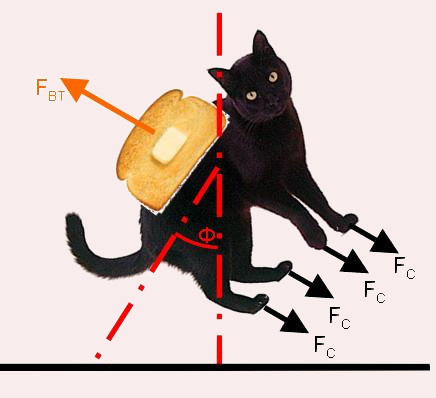 Science
Not just another way of knowing
3.  Of all the possible explanations, choose the simplest. (Ockham’s Razor)
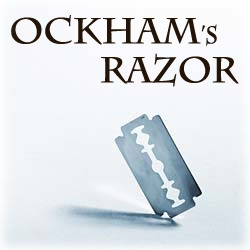 Less wiggle roomFewer degrees of freedom
Science
Not just another way of knowing
The explanation should not be contentious and in as much need of  explanation as the original set of facts.   It should be less  complicated than what it explains.
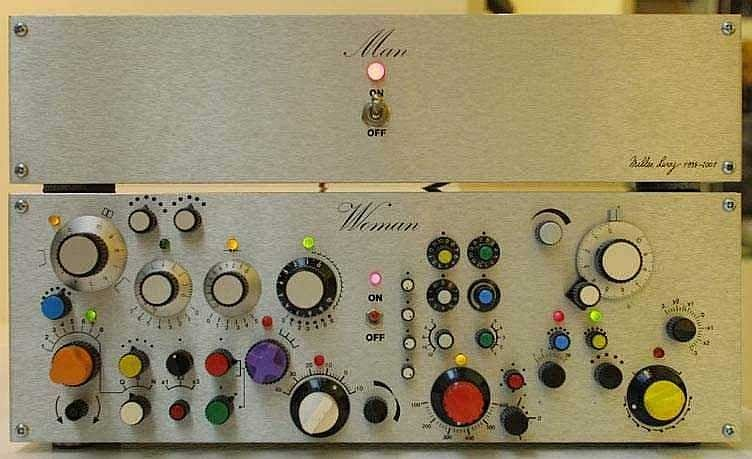 Science
Not just another way of knowing
5.  It must be falsifiable.  In this case, it should be possible to outline an experiment that has the potential to disprove the hypothesis.  If no such experiment can be carried out, the hypothesis is a poor one.
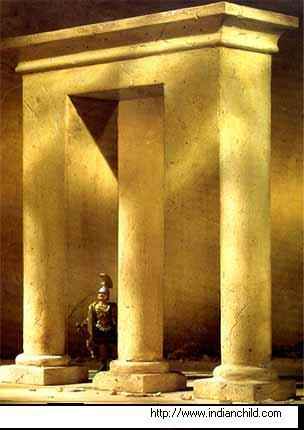 Science
Not just another way of knowing
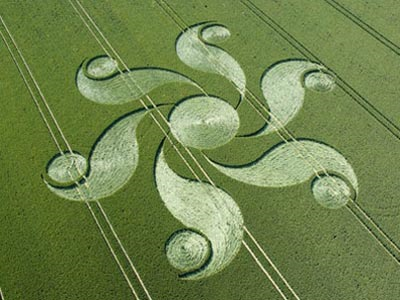 1.  It must explain all the facts, or it is       wrong or only partly right.
2.  It should be in accord with accepted principles.
3.  Of all the possible explanations, choose the simplest. (Ockham’s Razor)
4.  It should be less  complicated than what it explains.
5.  It must be falsifiable.
Science
Not just another way of knowing
1.  It must explain all the facts, or it is       wrong or only partly right.
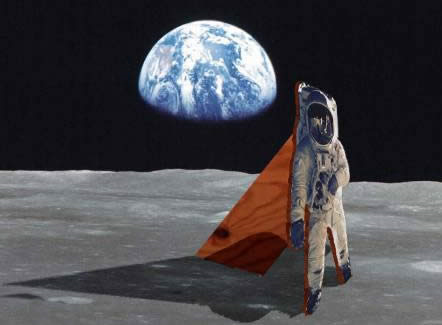 2.  It should be in accord with accepted principles.
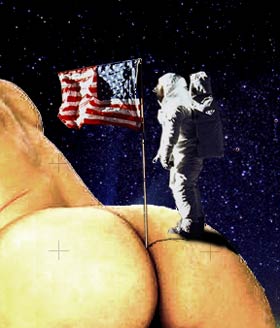 3.  Of all the possible explanations, choose the simplest. (Ockham’s Razor)
4.  It should be less  complicated than what it explains.
5.  It must be falsifiable.
Science
Not just another way of knowing
Hypothesis
RUBBISH!
Theory
Law
Science
Not just another way of knowing
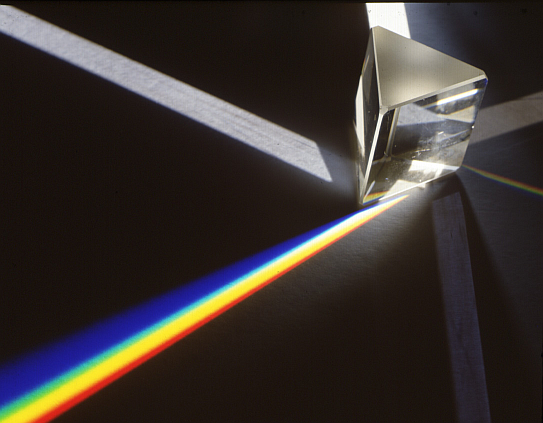 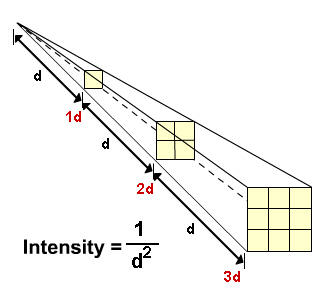 Laws are generally descriptive in nature
Science
Not just another way of knowing
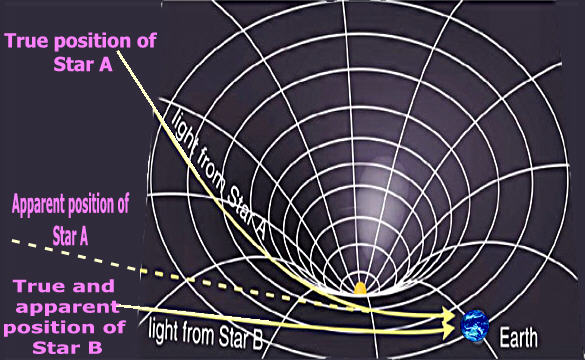 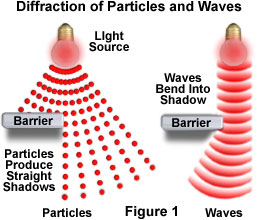 Theories try and explain phenomena by modeling the way the universe works
Science
Not just another way of knowing
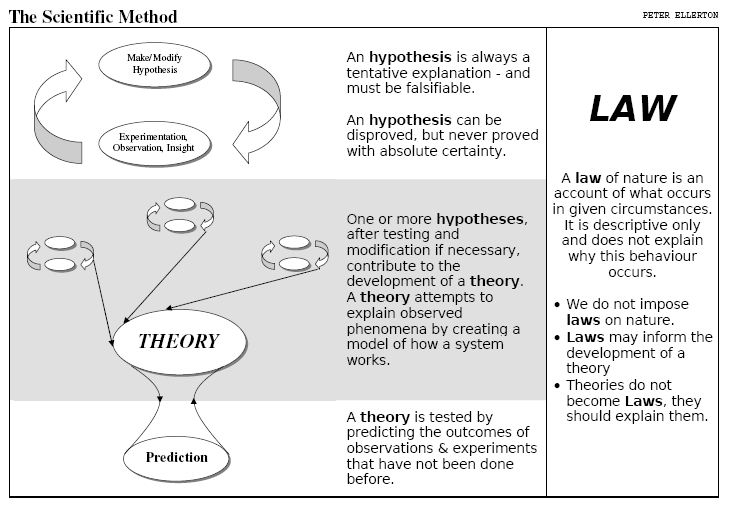 Science
Not just another way of knowing
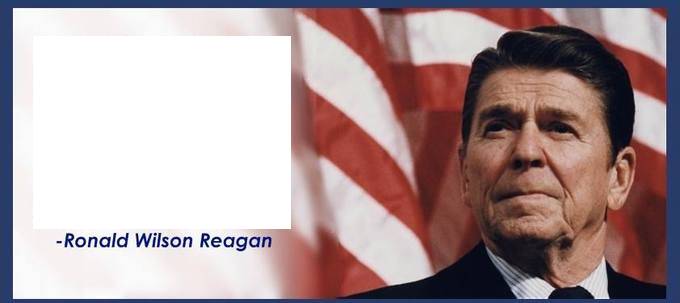 On evolution
“It’s only a theory”
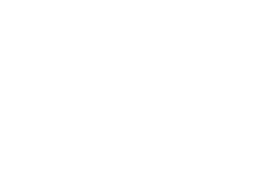 Science
Not just another way of knowing
“No amount of experimentation can ever prove me right; a single experiment can prove me wrong.”
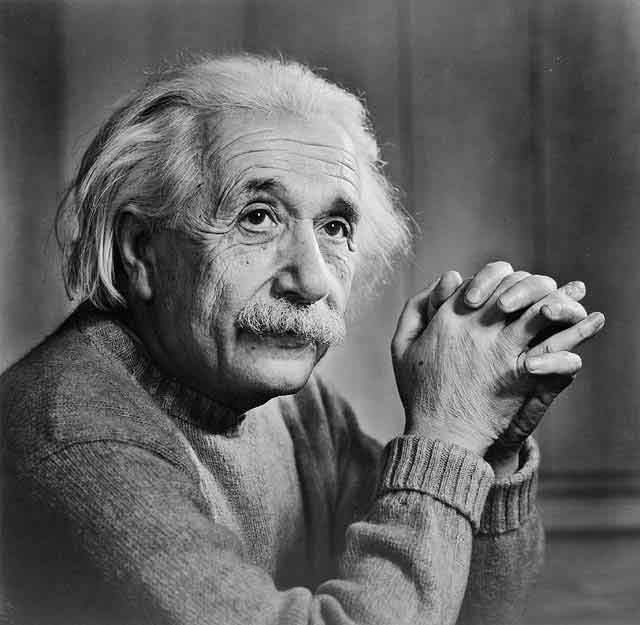 Science
Not just another way of knowing
“What separates science  from all other human activities is its belief in the provisional nature of conclusions.”

Michael Shermer
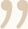 Science
Not just another way of knowing
“If we begin with certainties, we shall end in doubts; but if we begin with doubts, and are patient in them, we shall end in certainties.” 

Francis Bacon
Science
Not just another way of knowing
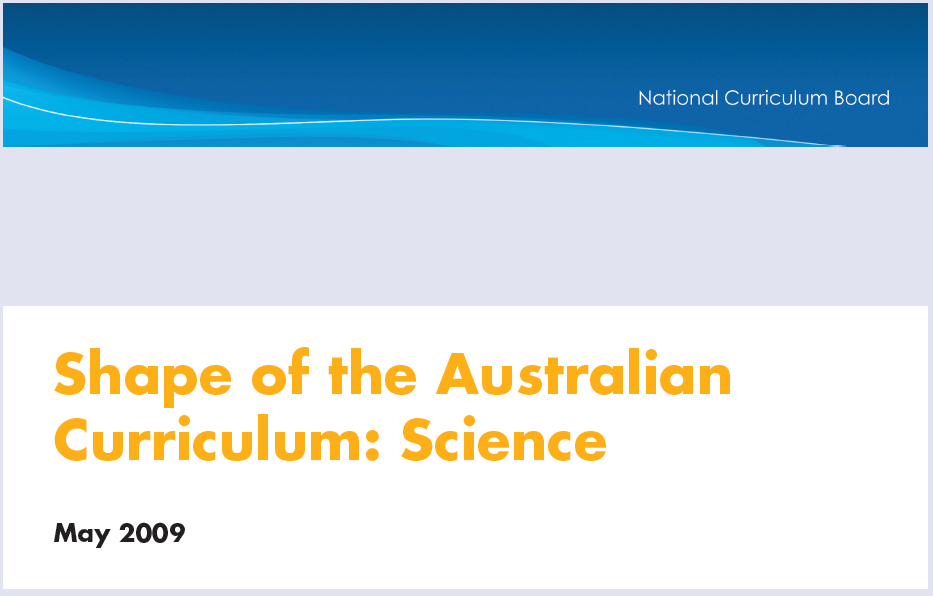 Intellectual Quality (productive Pedagogy)
All knowledge is presented in an uncritical fashion – as ‘fixed’ and ‘non-negotiable’.  Because knowledge is viewed as static, it is regularly presented in the form of tables, charts, handouts, texts and comprehension activities.
Students encouraged to view knowledge as changeable, attempting to understand, critique, improve and transform it to construct new knowledge.
Science
Not just another way of knowing
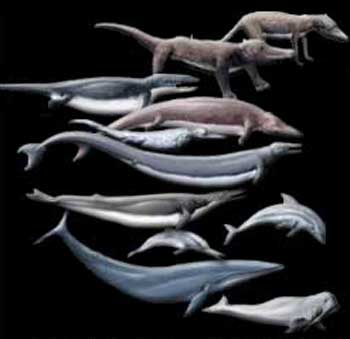 Evolution
Science
Not just another way of knowing
Science
Not just another way of knowing
The Earth is old
Science
Not just another way of knowing
Life is old
Science
Not just another way of knowing
Life has changed
Science
Not just another way of knowing
Methodological Naturalism – the view that we should limit ourselves to the tools of common experience and evidence-based reasoning and seek naturalistic explanations for phenomena. 







Metaphysical Naturalism – the view that 
the natural/material world is all there is.
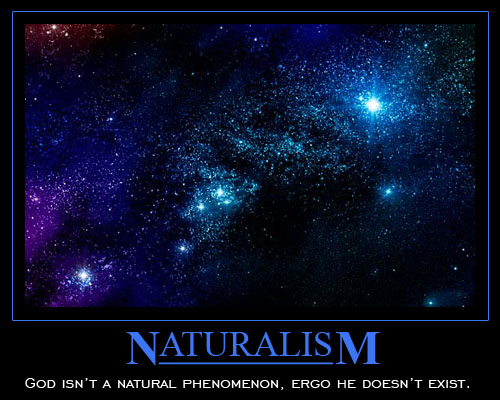 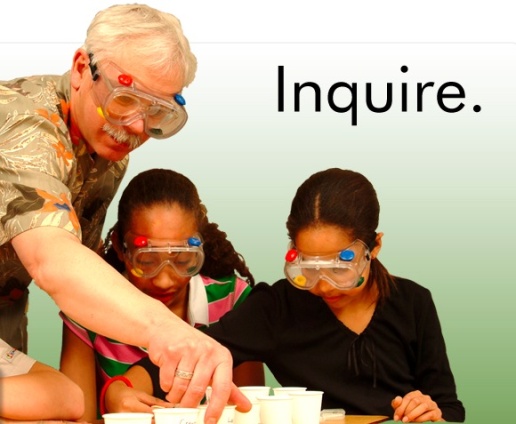 Science
Not just another way of knowing
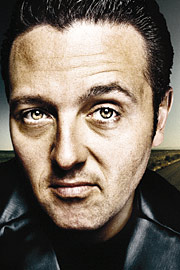 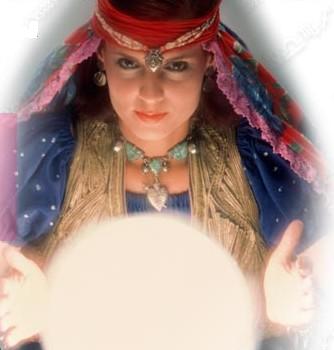 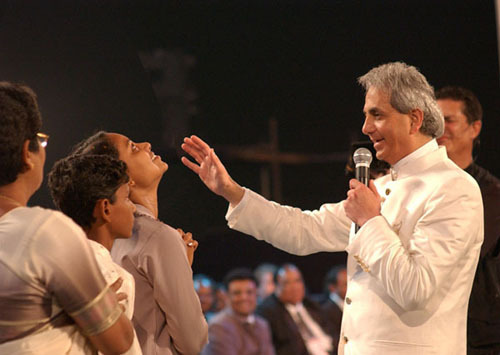 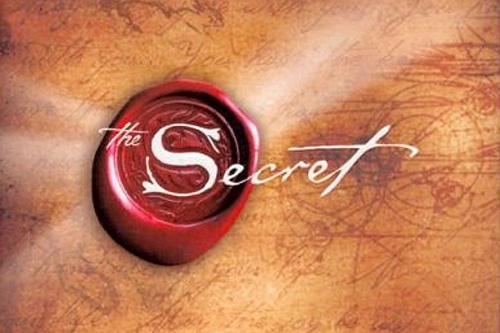 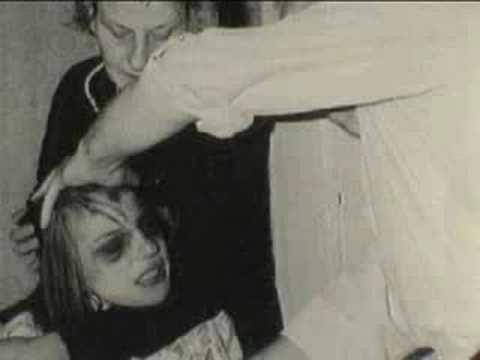 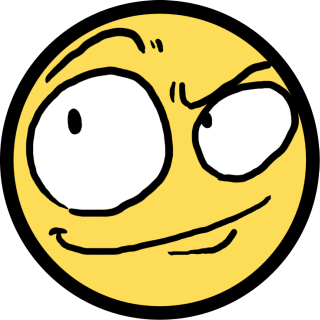 Science
Another way of knowing
Not just another way of knowing
Science
Not just another way of knowing
Science
Not just another way of knowing
Science
Not just another way of knowing
Science
Not just another way of knowing
Science
Not just another way of knowing
What makes an idea scientific?
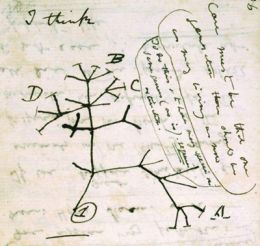 Science
Not just another way of knowing
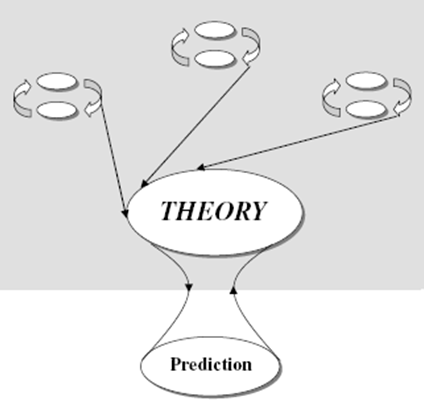 Science
Not just another way of knowing
Focus on the development of scientific literacy.
What happens without a scientifically literate population?